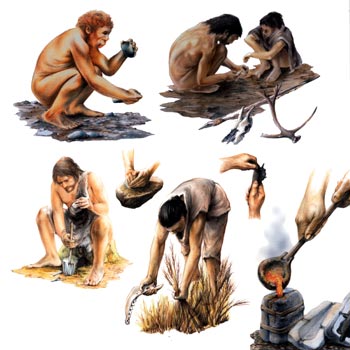 La rivoluzione neolitica
Corso di Storia 1
www.jessicacenciarelli.it
extra
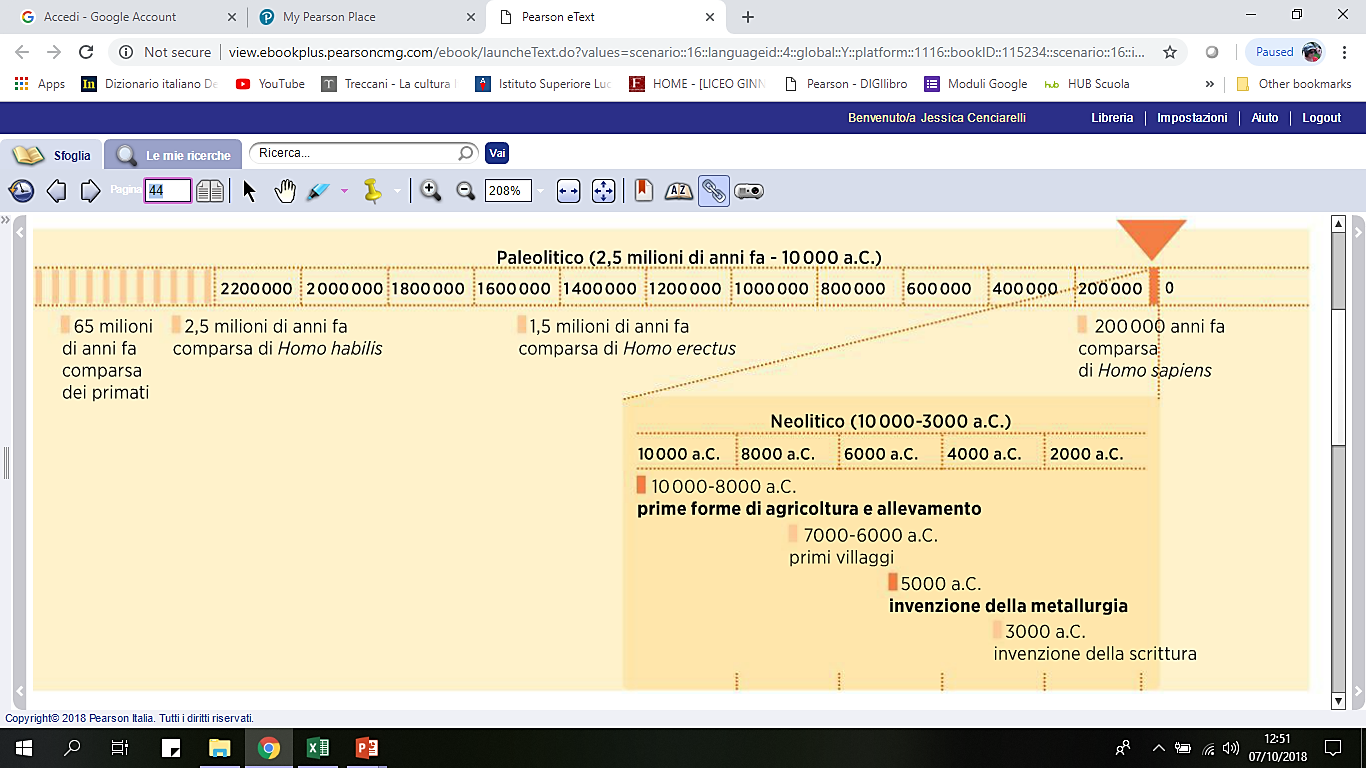 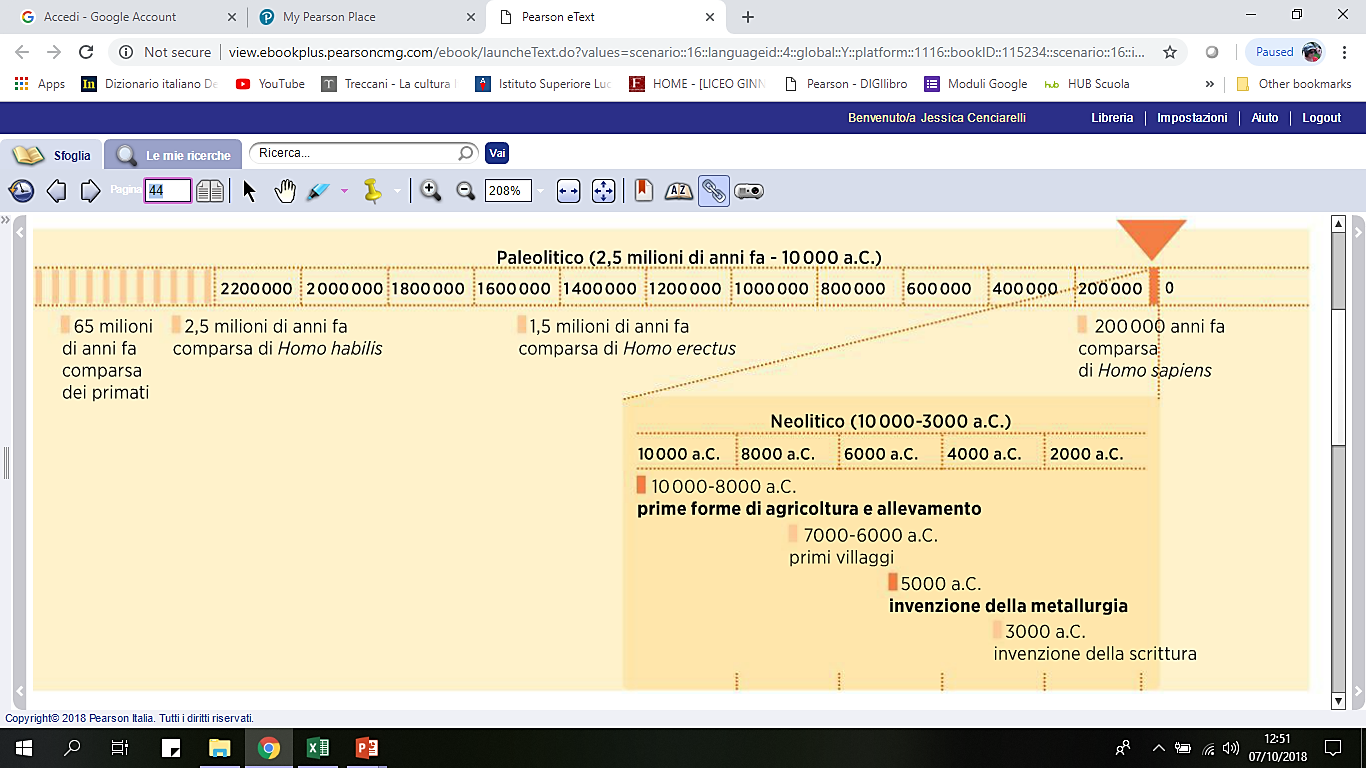 Linea del tempo
LA CULTURA DEL PALEOLITICO
Che cosa significa....?
agricoltura
È l’insieme di pratiche e di tecniche finalizzate a coltivare le specie vegetali per ottenerne risorse alimentari,
(dal latino) AGER = campo 
+ CÒLERE = coltivare
La nascita dell’agricoltura
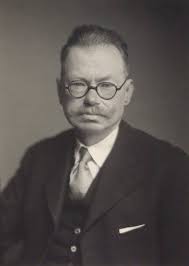 Civiltà urbane
scrittura
Società sedentarie complesse
Prime organizzazioni politiche
Si tratta in realtà di una trasformazione graduale con modalità e tempi differenti nei diversi contesti geografici e ambientali
Rivoluzione neolitica
Vere Gordon Childe
Archeologo australiano
Dove e quando nacque l’agricoltura?
Prime tracce di raccolti di cereali
10.000-8.000 a.C.
Mezzaluna fertile
Strumenti di lavoro simili a zappe e falcetti
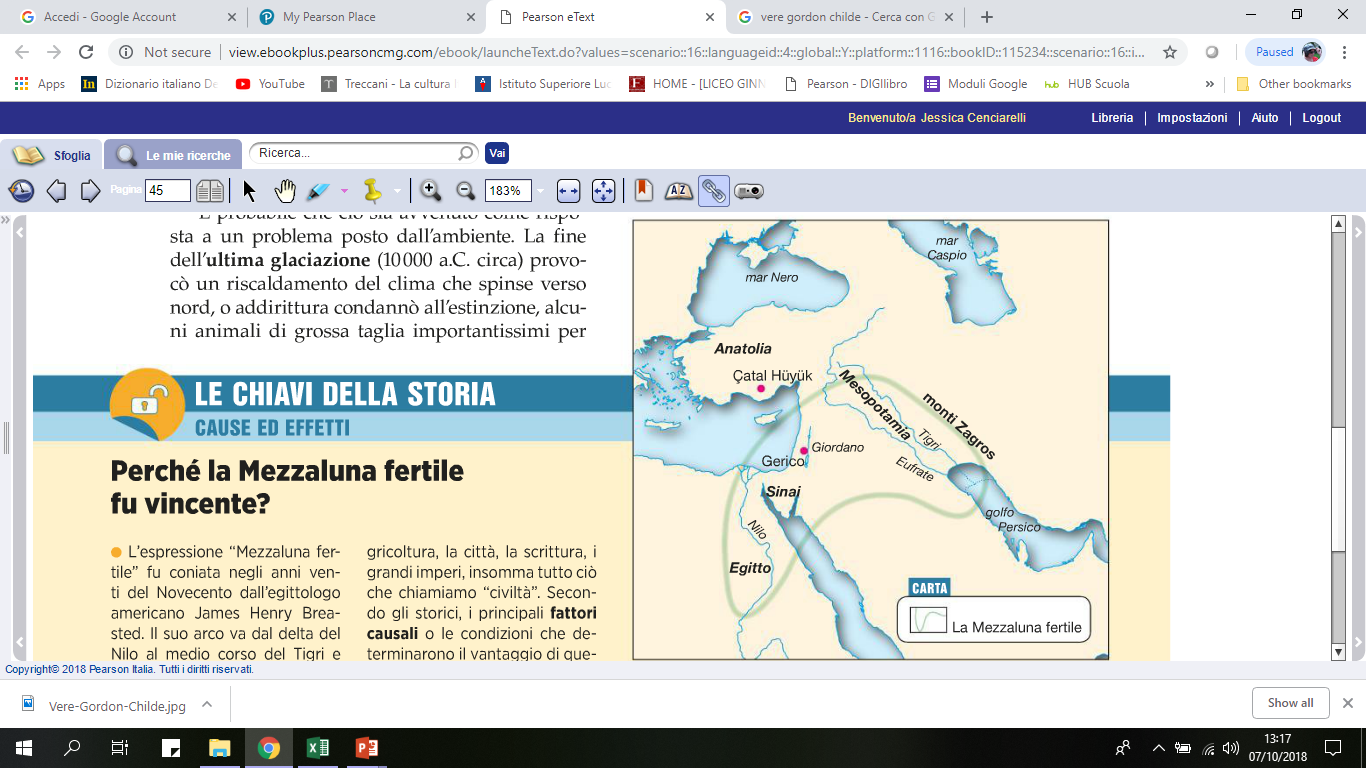 L’uomo impara a coltivare piante (grano, orzo, lenticchie, piselli) che crescevano lì spontaneamente
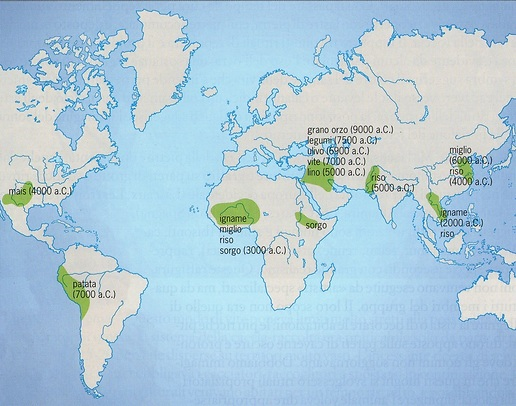 Iraq
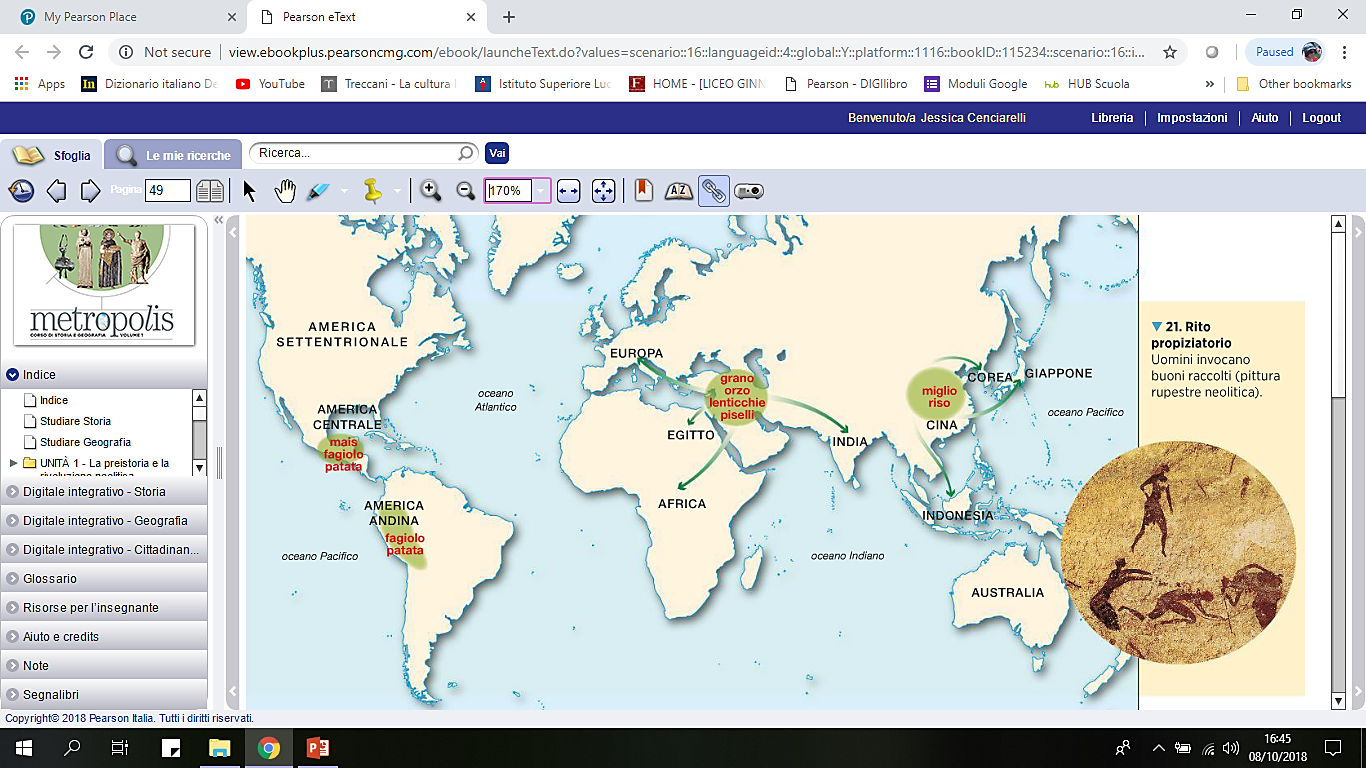 EXTRA
Clima temperato
Climi molto diversi sono una barriera ecologica
Come nacque l’agricoltura?
?
INVENTATA
Agricoltura
Evoluzione dei rapporti
SCOPERTA
Gruppi umani
Ambiente
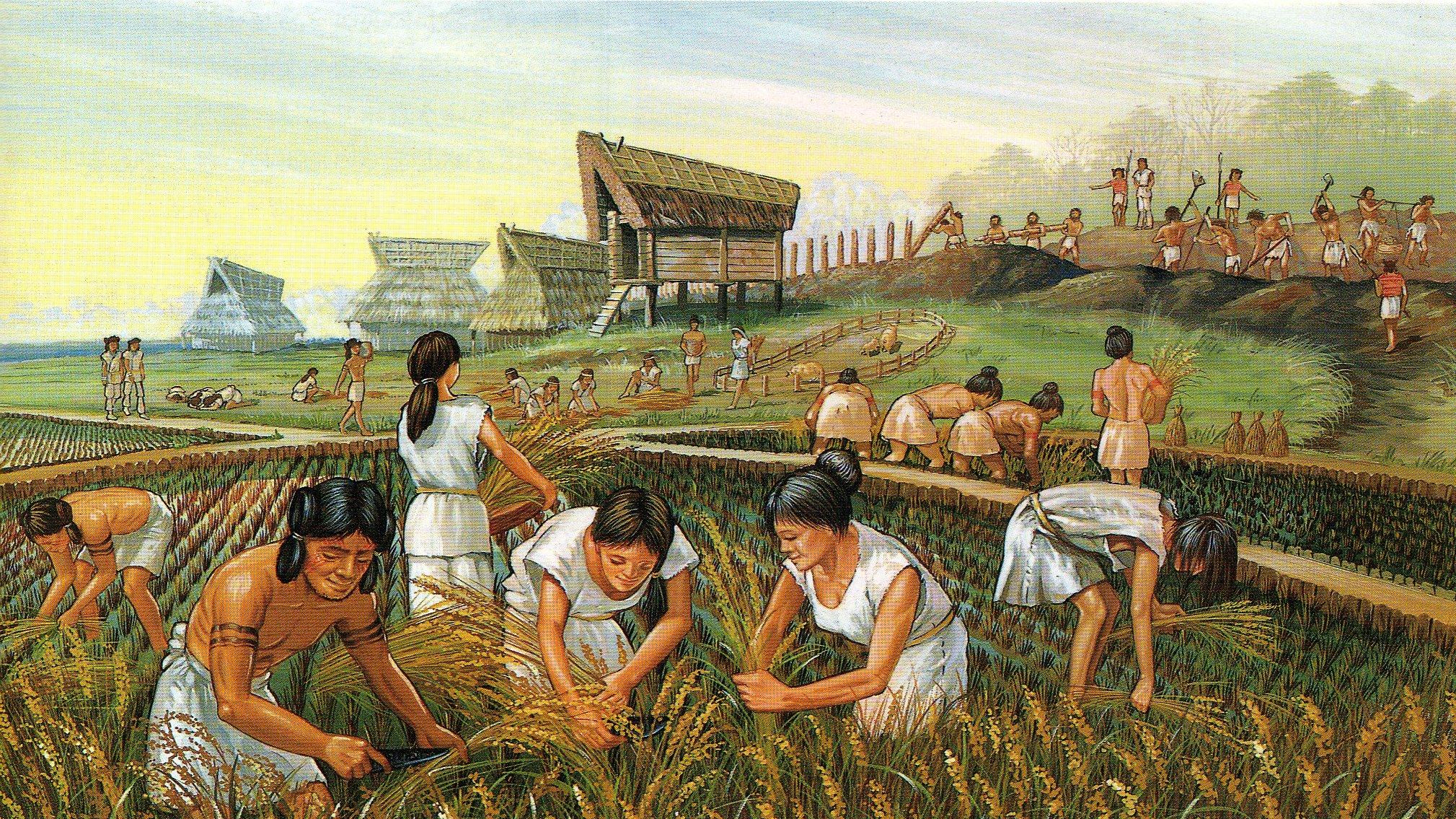 Selezionare
Proteggere
Coltivare grano/orzo
neolitico
PALEOLITICO 
raccolta selettiva
Osservazione dei cicli vegetativi
Prelevare senza distruggere le piante
Perché nacque l’agricoltura?
Difficoltà di reperire animali da cacciare per i gruppi umani
Spinge a nord / estinzione animali di grossa taglia 
(renne, mammut, rinoceronti lanosi, orsi…)
Trovare nuovi modi per accrescere le risorse disponibili
Riscaldamento del clima
Riscaldamento del clima
FINE DELL’ULTIMA GLACIAZIONE 
10.000 a.C.
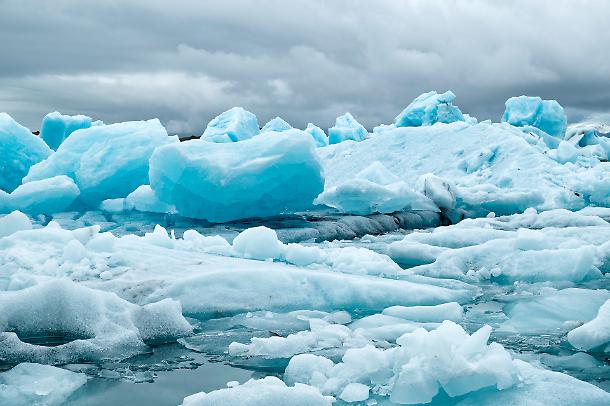 Aumento demografico
Migliora le condizioni ambientali
Come si diffuse?
Origine autonoma
Dal Medioriente
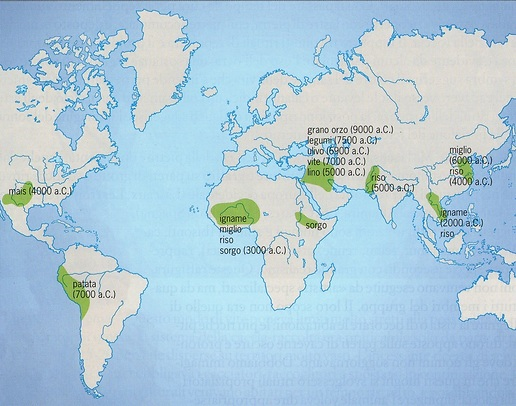 Africa (Egitto)
Europa
importata
Origine autonoma
Dalla Cina
5
2
1
Giappone
Corea
2
importata
4
3
Indonesia
Origine autonoma
2
Regione andina
Origine autonoma
America centrale
[Speaker Notes: Nel caso dell’Egitto, che rientra nella Mezzaluna fertile, l’inizio dell’agricoltura fu precoce, ma si ritiene che si sia trattato di un fenomeno di «importazione» perché le specie coltivate (grano e orzo) non si trovano nel delta del Nilo allo stato selvatico.]
Perché la Mezzaluna fertile fu vincente?
Animali di grossa taglia
Clima mediterraneo
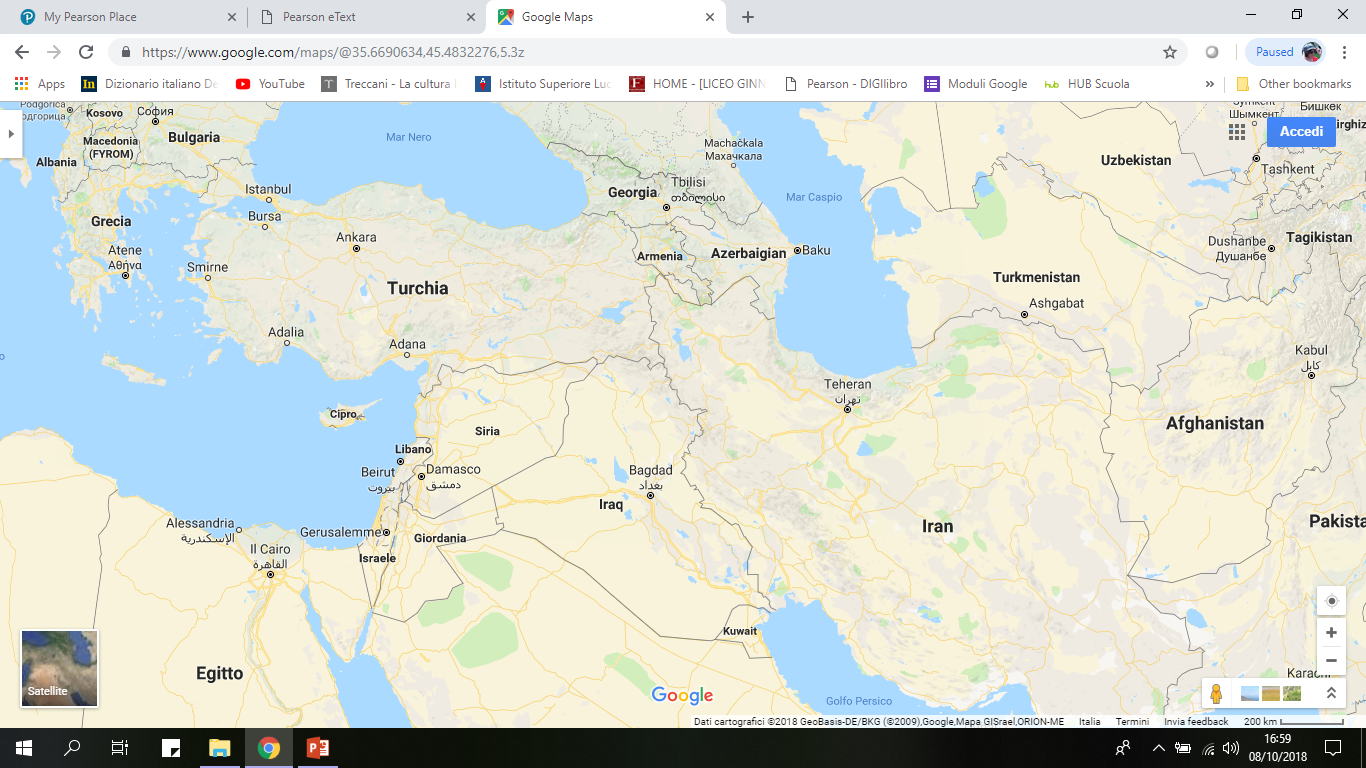 Abbondanza e varietà di specie vegetali
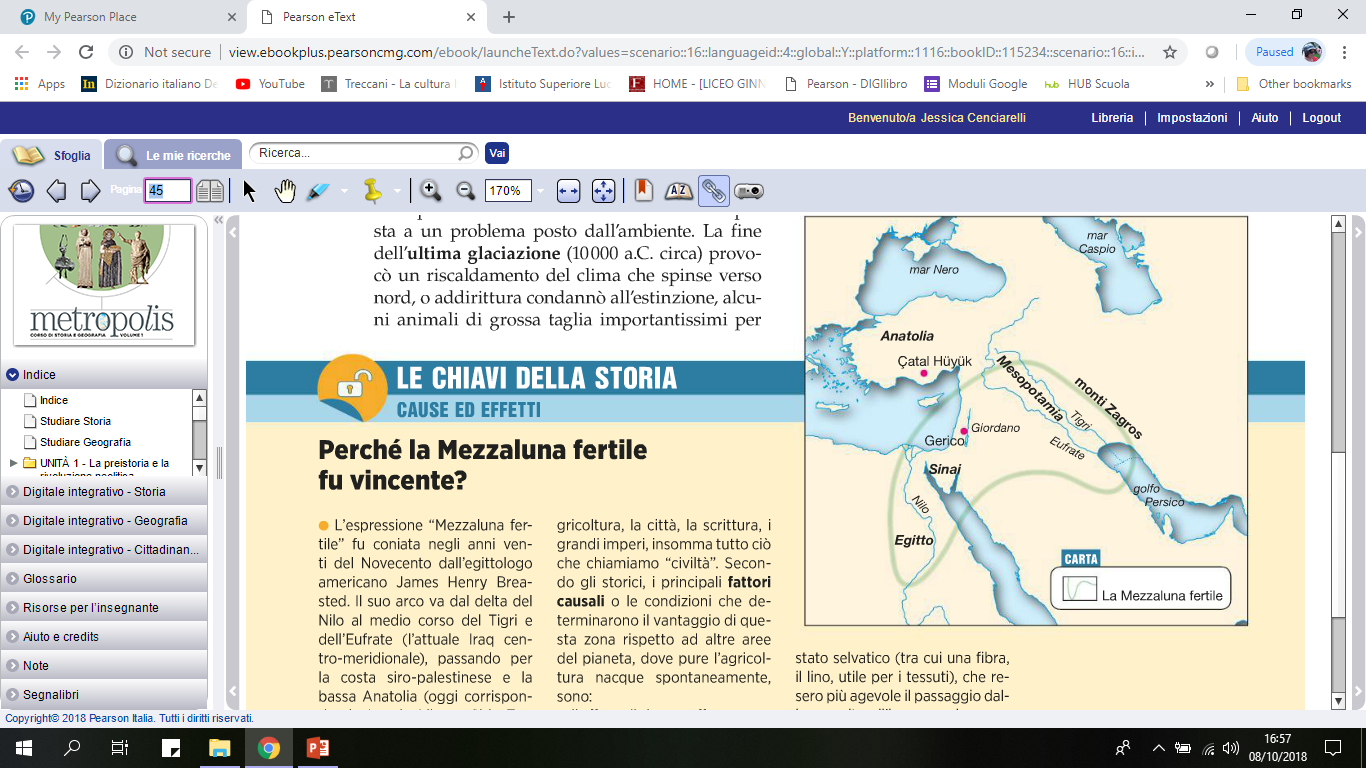 oggi
ieri
Iran
Golfo Persico
agricoltura
città
CIVILTÀ
scrittura
Grandi imperi
[Speaker Notes: CLIMA MEDITERRANEO: inverni miti e piovosi ed estati calde e secche favorevoli alla crescita di piante annuali come i cereali e i legumi
ABBONDANZA E VARIETÀ di specie vegetali disponibili allo stato selvatico (tra cui il lino utile per i tessuti) che resero più agevole il passaggio dalla raccolta all’immagazzinamento dei semi e alla coltivazione.
ANIMALI DI GROSSA TAGLIA adatti alla domesticazione; quattro delle specie animali tuttora più importanti (capra, pecora, bue e maiale) sono originari di quell’area]
Perché si diffuse l’agricoltura?
Migrazione di persone
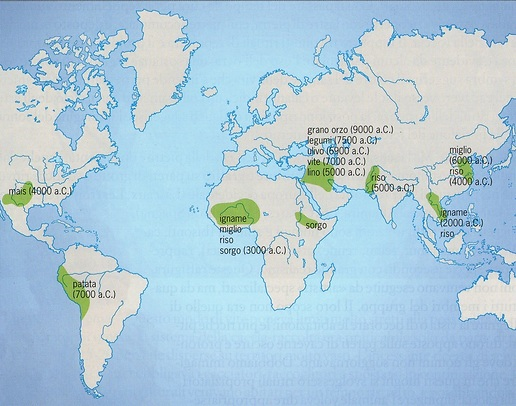 Scambi di tecniche e attrezzi tra gruppi
Agricoltura
convisse per millenni con
Perché si affermò l’agricoltura ?
Raccolta
Strategie di sopravvivenza
perché fu la risposta migliore al problema della sopravvivenza
Che cosa significa....?
domesticazione
È la tecnica di selezione, controllo e manipolazione di specie vegetali e animali in modo che sviluppino caratteristiche utili al consumo o all’utilizzo da parte dell’uomo
(dal latino) DOMUS = casa
SLIDESHOW
Agricoltura e allevamento
ECONOMIA DI PRELIEVO (caccia-raccolta)
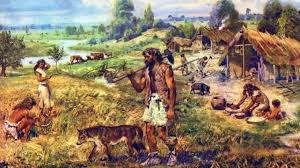 PALEOLITICO 
Caccia selettiva
Cane reso domestico già nel Paleolitico superiore
Si risparmiano le femmine per non impedire la riproduzione della specie
NEOLITICO
TRASPORTO
ANIMALI di diretta utilità economica
Asini, cavalli, elefanti, cammelli, bovini
LAVORO NEI CAMPI
Invenzione ruota 
IV millennio
TRAINO CARRI
Carne, uova, latte e derivati
Suini, ovini  e galline
HOMO SAPIENS tra religione e arte
La religione nel Paleolitico
Reperti archeologici
Homo sapiens sviluppa un pensiero religioso
Fonti scritte (rituali, preghiere, nomi di divinità)
Sepoltura dei defunti (100.000 anni fa)
Aldilà / vita dopo la morte
Corredo funebre (armi e strumenti litici)
Misure intuitive di igiene (?)
Timore che i corpi attraessero animali da preda (?)
[Speaker Notes: Nel tardo Paleolitico si diffonde il culto dei TOTEM divinizzazione di un’entità animale che protegge la comunità.
[* parola deriva dalla lingua degli Ojibwa- nativi americani della zona dei Grandi Laghi. OTOTEM «egli è del mio stesso clan»; applicato a una entità del mondo naturale acquista un significato simbolico e soprannaturale validi per l’intera comunità. Tipico il caso di spiriti guida.]
Sciamanesimo
Sepoltura dei defunti e corredi funerari
Credenze di tipo magico animistico*
TOTEM*
Homo sapiens sviluppa un pensiero religioso
Culto sciamanico
Pitture rupestri
Sepolture rituali di animali
[Speaker Notes: Nel tardo Paleolitico si diffonde il culto dei TOTEM divinizzazione di un’entità animale che protegge la comunità.
[* parola deriva dalla lingua degli Ojibwa- nativi americani della zona dei Grandi Laghi. OTOTEM «egli è del mio stesso clan»; applicato a una entità del mondo naturale acquista un significato simbolico e soprannaturale validi per l’intera comunità. Tipico il caso di spiriti guida.
SCIAMANESIMO tuttora presente in Asia (Siberia), Africa e presso gli Aborigeni australiani]
Culto della fertilità
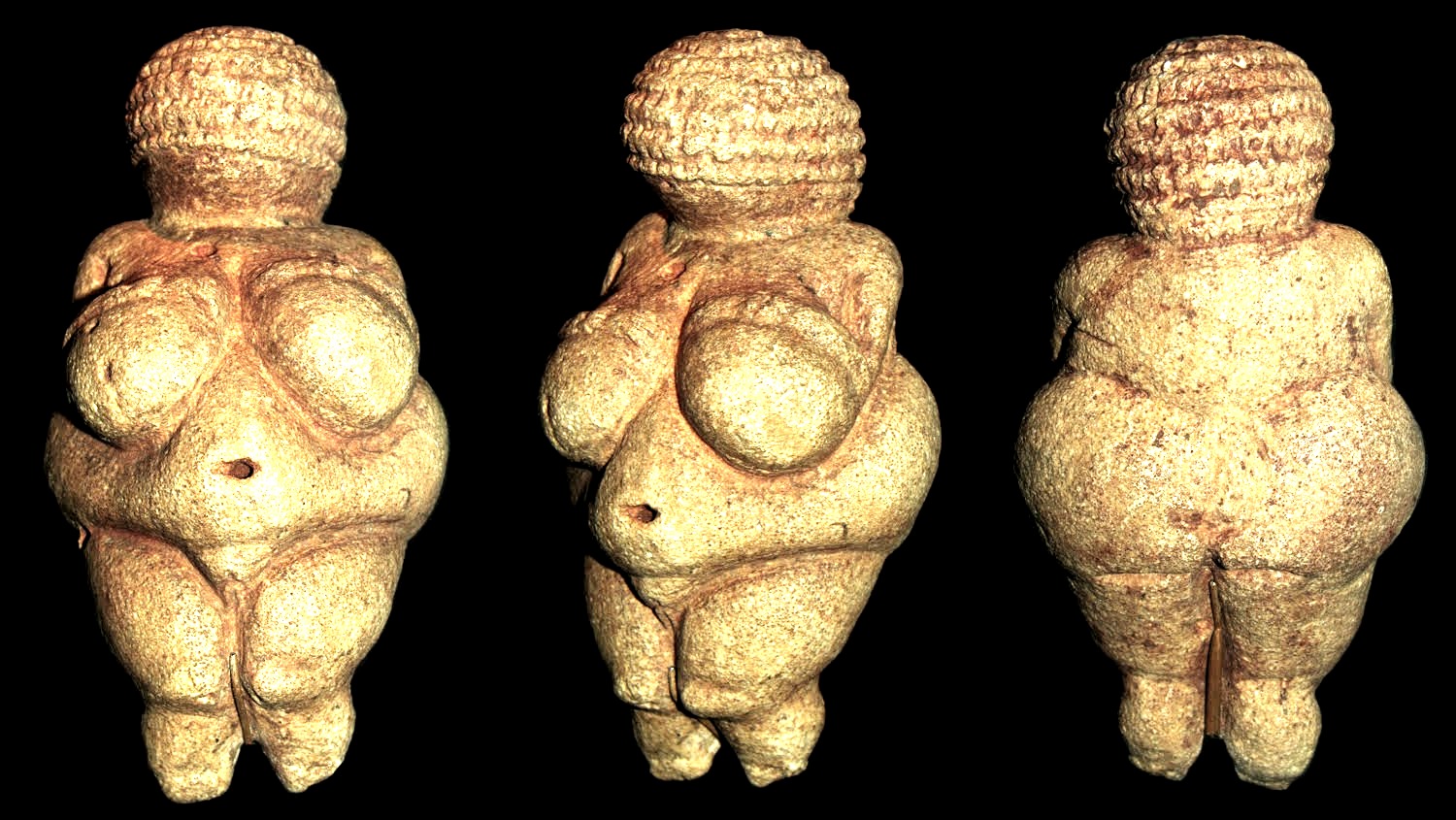 [Speaker Notes: A partire dal tardo Paleolitico e poi nel Mesolitico e Neolitico
Venere di Willendorf (austria) datata 25.000 anni fa.]
Arte del Paleolitico
[Speaker Notes: Pitture rupestri scoperte tra il XIX e XX secolo -> dibattito se arte o parte di un rituale scaramantico-propiziatorio]
NASCITA DELLA METALLURGIA E DELLE PROTO-CITTà
Sedentarizzazione e villaggio neolitico
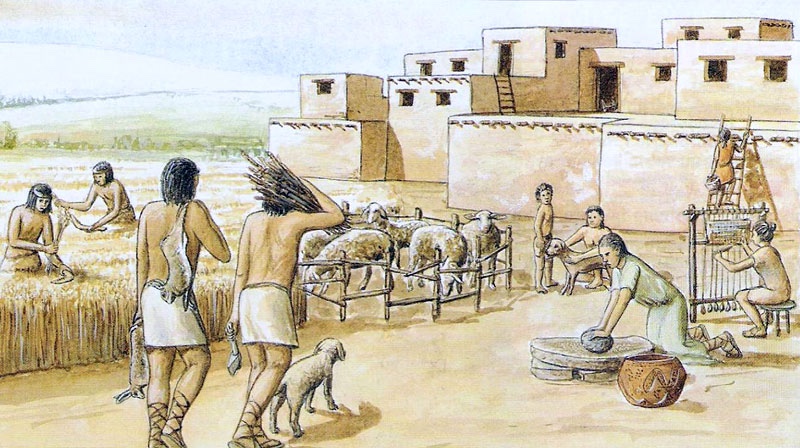 Sviluppo di agricoltura e allevamento
Progressivo abbandono del nomadismo
sedentarizzazione
villaggi
CITTÀ
Strettamente addossate le une alle altre
O circondate da cinte murarie (terra o mattoni)
20-30 capanne
Materiali vari (legno, pietra, mattoni d’argilla)
[Speaker Notes: SEDENTARIZZAZIONE: Pratica di stabilirsi in permanenza in un determinato territorio, fondando villaggi e città]
extra
Prime città: VIII-VII millennio
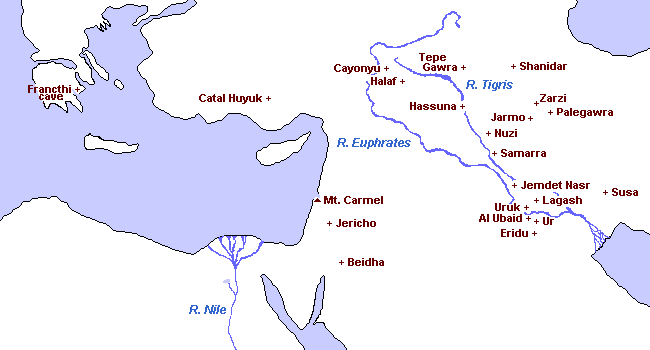 TURCHIA 
(Anatolia)
Catal Huyuk
Jarmo
IRAQ
PALESTINA
Uruk
Ur
Gerico
extra
FONTE VISIVA
Villaggio di çatal Hüyük
FONTE VISIVA
Pianta della città di Nippur
Contenuti interattivi
LE PRIME CITTÀ
Da agricoltura di sussistenza a economia di ridistribuzione
Specializzazione produttiva
PROTO-CITTÀ
Coordinare lavori di canalizzazione
Immagazzinare le eccedenze
Concentra le attività artigianali
Divisione del lavoro
Gestire i commerci
Crescita della ricchezza
Differenze economico-sociali
[Speaker Notes: Le risorse sono sufficienti a sostenere anche quella parte della popolazione che non si dedica direttamente alla produzione di beni: artigiani, commercianti, funzionari dello stato e del culto.
Nella nuova società urbana alle nuove funzioni svolte corrispondevano diversi livelli di prestigio sociale, di potere e di ricchezza.]
Innovazioni tecnologiche
Innovazioni tecnologiche
Nascita della proto-città
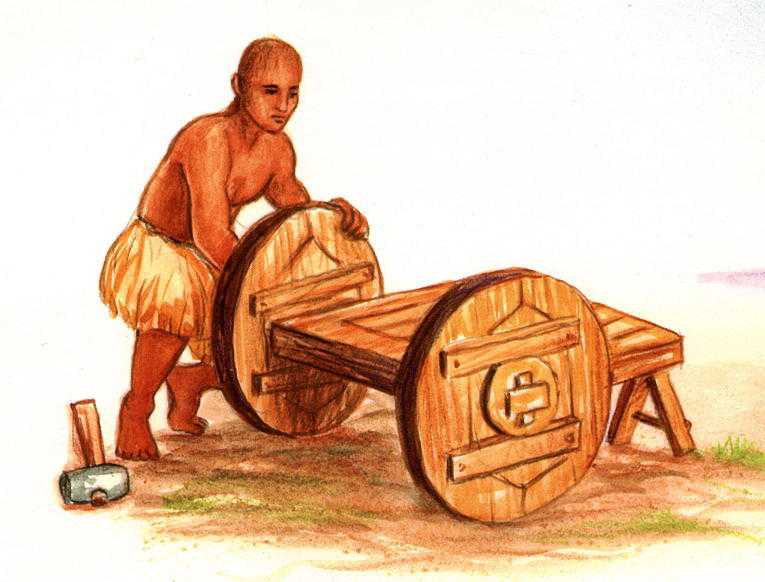 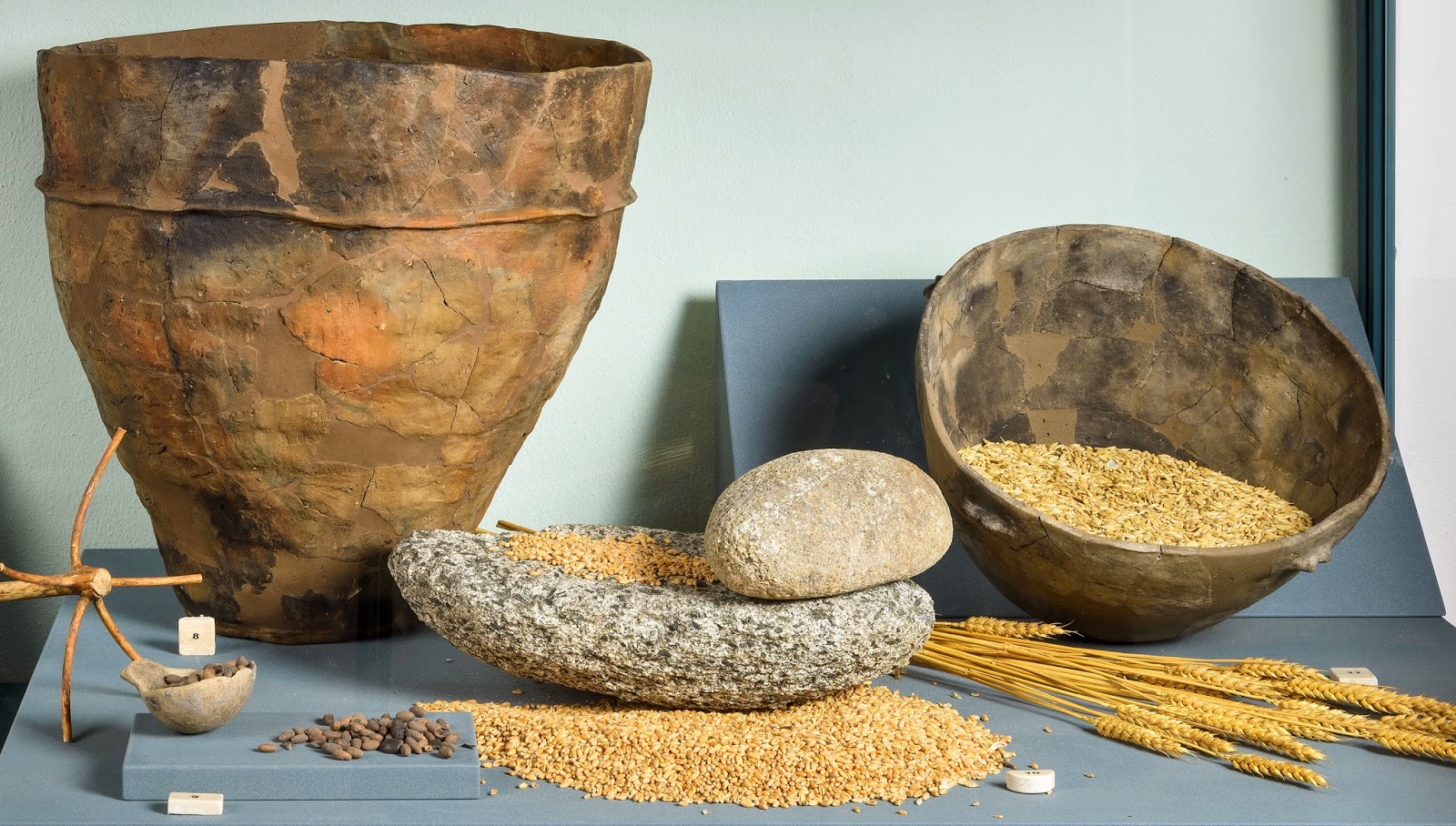 Ruota a tornio
Invenzione della ruota
Migliora la lavorazione della ceramica
[Speaker Notes: RUOTA: nasce in edilizia per lo spostamento di materiale da costruzione; poi usato per i trasporti in genere e per la lavorazione della ceramica]
Innovazioni tecniche: strumenti agricoli
allevamento
agricoltura
Stimolano la produzione di nuovi strumenti e tecniche
VI-V millennio a.C. – ARATRO
Per aprire il terreno per la semina
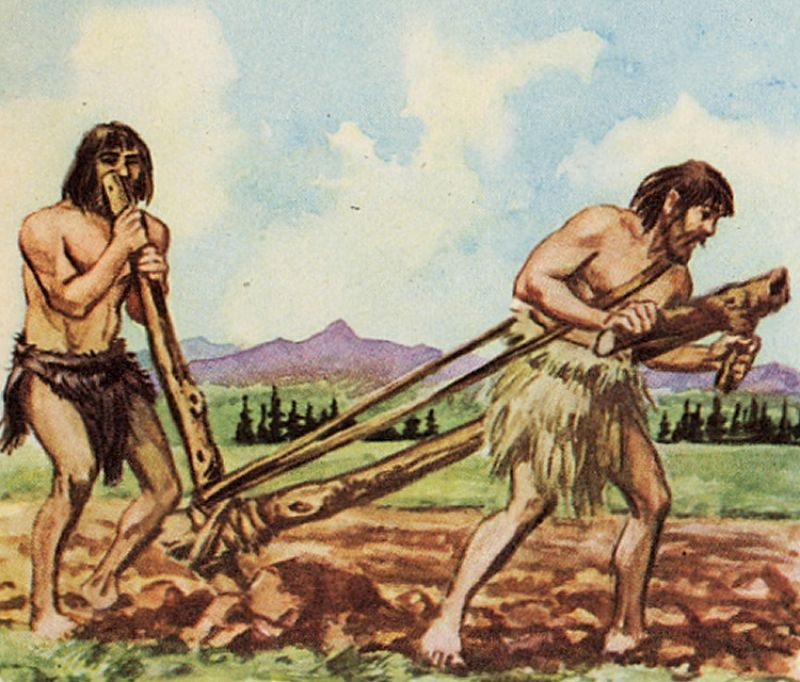 Falce
 taglio dei cereali
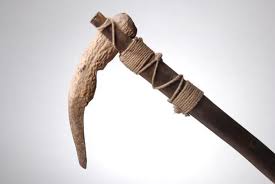 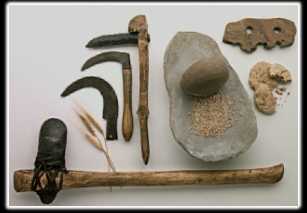 Asce, zappe, recipienti
Innovazioni tecniche: recipienti
PALEOLITICO
agricoltura
Immagazzinare riserve di cereali, ma anche latte
Scoperta argilla + acqua+ fuoco resistente
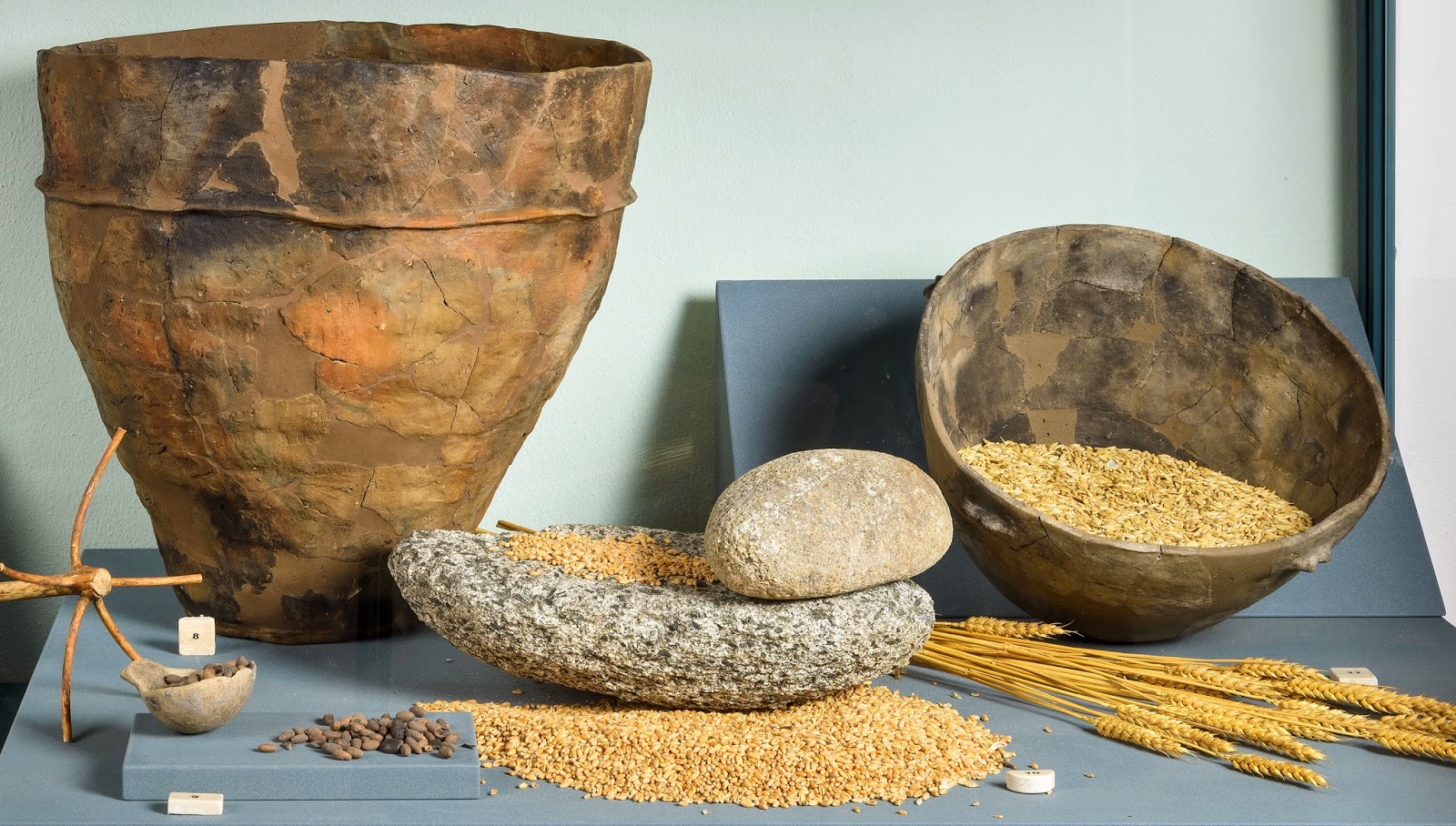 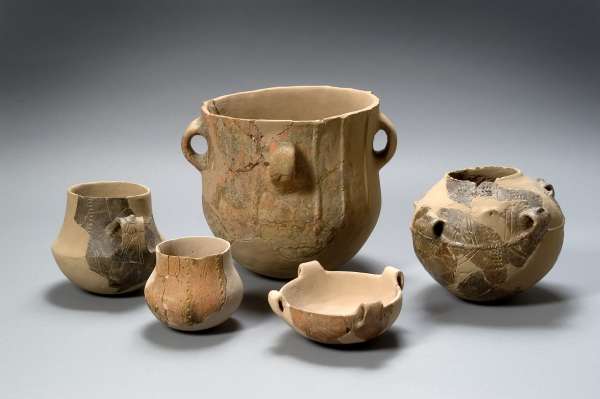 Recipienti in pelle, legno, pietra
Ceramica e terracotta
NEOLITICO
Produzione di recipienti
[Speaker Notes: terracotta Materiale ceramico ottenuto da argille comuni contenenti ossidi di ferro, che nella cottura nella fornace danno al prodotto il caratteristico colore giallo-rossiccio. http://www.treccani.it/enciclopedia/terracotta/
La ceramica include una vasta gamma di manufatti, diversi per composizione, struttura, proprietà, impiego […] Con riferimento alla composizione, i materiali ceramici si possono raggruppare in tre principali categorie: a) prodotti a base di silicati (in questa categoria sono compresi i materiali tradizionali a base di argilla); b) prodotti a base di ossidi […]; c) prodotti a base di non ossidi […] - http://www.treccani.it/enciclopedia/ceramica/]
Dalla pietra al metallo
Svantaggi della pietra
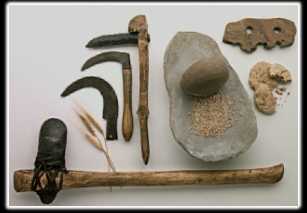 La pietra è:
difficile da lavorare
poco duttile
tende a scheggiarsi e rompersi
(se danneggiata) non può essere rilavorata
soluzione
metalli
I metalli però sono:
difficile da reperire/estrarre
[Speaker Notes: Solo oro, argento e rame si trovano in natura come elementi nativi (cioè non combinati ad altri)]
La scoperta dei metalli
VI millennio
V millennio
IV millennio
4000 a.C.
3000 a.C.
5000 a.C.
6000 a.C.
Ruota
IV millennio
Scoperta e lavorazione dei metalli
V millennio
Nasce la figura del fabbro
Aratro
VI-V millennio
Più resistenti
Più plasmabili
Utili per la fabbricazione di diversi strumenti
Le più importanti innovazioni tecnologiche del mondo antico
[Speaker Notes: METALLURGIA: tecnica di estrarre e lavorare i metalli]
Metallurgia
IV millennio 
circa
7000 a.C.
Primo metallo lavorato
rame
bronzo
Scoperto casualmente
Poi lavorato mediante forni rudimentali
Lega RAME+STAGNO
Vanghe, falci e zappe più resistenti
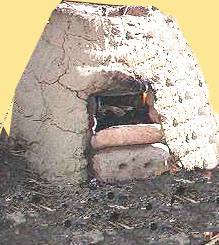 VANTAGGI
Armi e Monili
VANTAGGI
Progressi nell’agricoltura
Fonde a temperatura più bassa
Più resistente
Rivelano alto grado di specializzazione artigiani
Giacimenti stagno non erano molto diffusi
Lavorazione complessa
pietra
coesistono
SVANTAGGI
rame
Estrazione
Fusione
Forgiatura (caldo/freddo)
bronzo
[Speaker Notes: Mirabilia data l’introduzione del rame al 7000 a,C. Metropolis al 5000.
ENEOLITICO: età del rame (per Mirabilia non è l’inizio dell’età dei metalli quanto piuttosto una transizione verso questa, poiché non produsse sconvolgimenti sociali ed economici)
Mirabilia data l’introduzione del bronzo al 4000 a,C. Metropolis al 2500.]
Il segreto del ferro
Bronzo usato fino al VII secolo
I millennio
1400 a.C.
XIV secolo
Carbonatura del ferro produce materiale simile all’acciaio
Fine II millennio
ferro
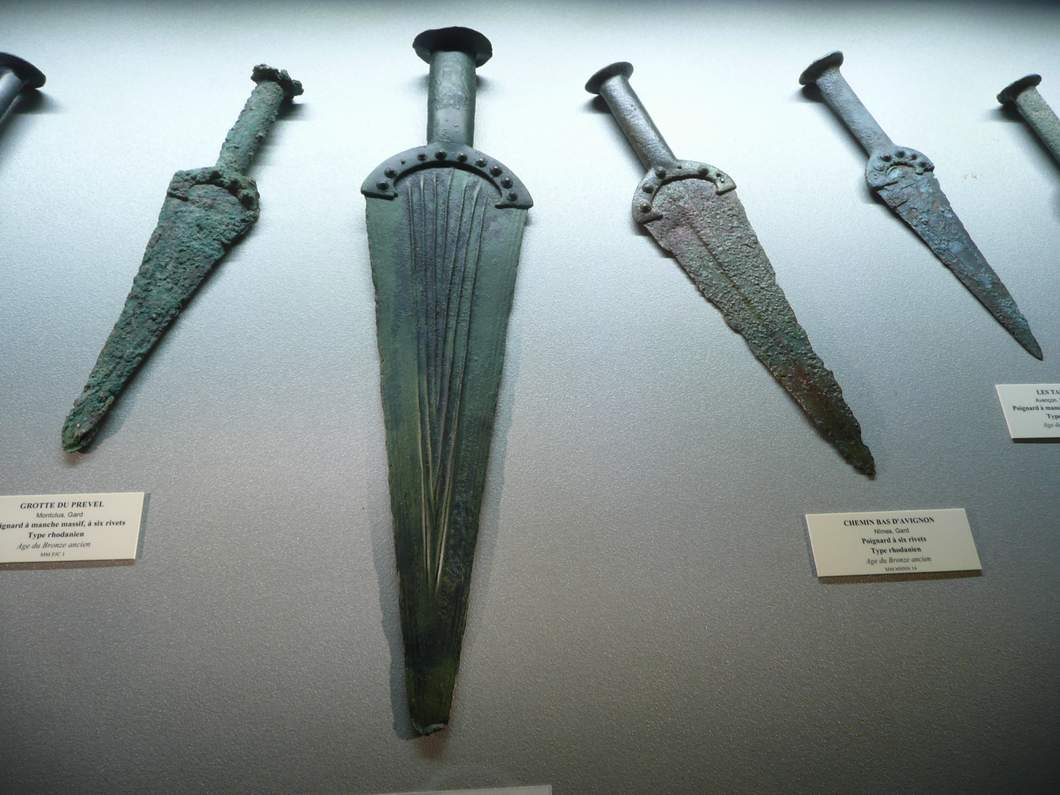 Vicino Oriente
Hittiti
Mediterraneo
Europa
Progressi nel lavoro agricolo
Elevata temperatura di fusione (1536 °C)
VANTAGGI
Maggiore resistenza
Progressi nell’arte militare
SVANTAGGI
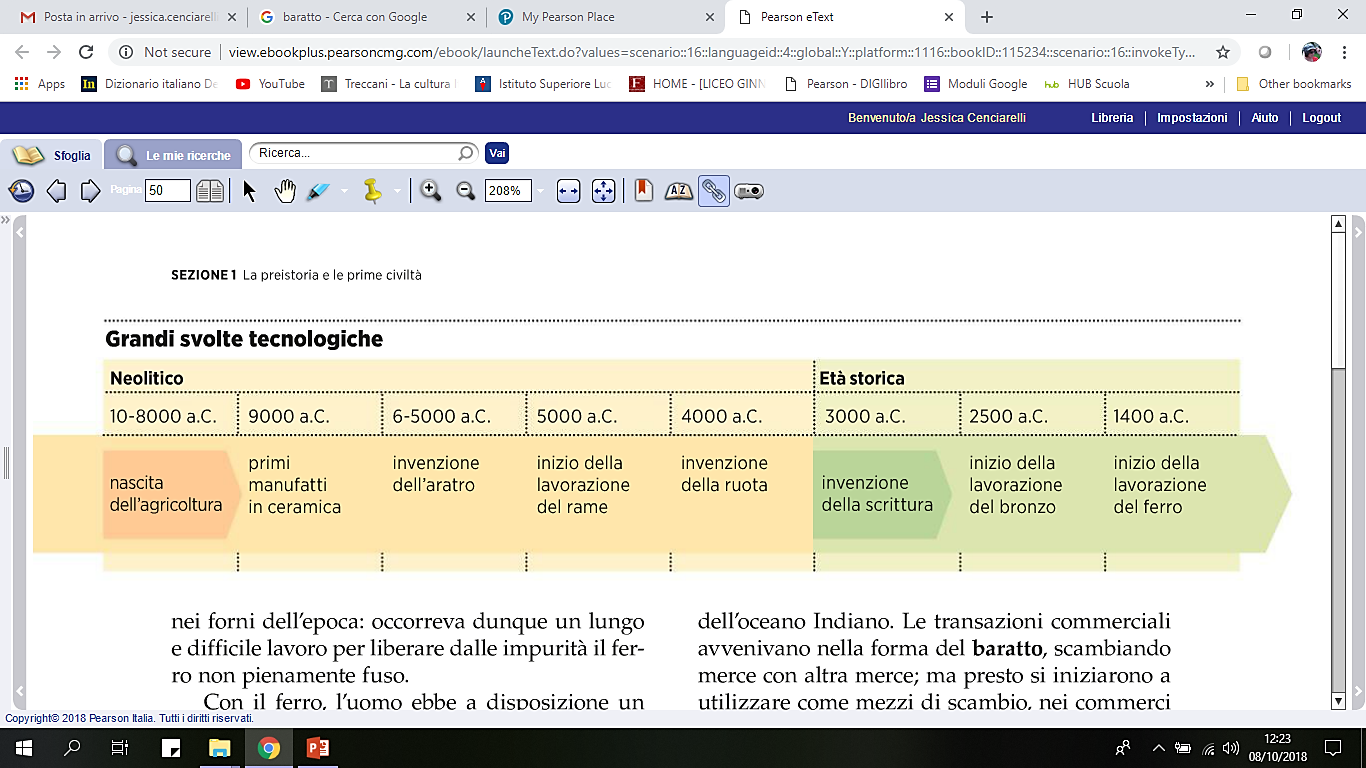 Grandi svolte tecnologiche del Neolitico
Linea del tempo
Che cosa significa....?
tecnologia
Nell’antichità «Arte» indicava ogni attività pratica dell’uomo che richiedesse un saper fare, cioè un insieme di abilità e conoscenze specifiche
(dal greco) TEKNÈ = arte 
LÒGOS = ragionamento, discorso
SLIDESHOW
[Speaker Notes: Tecnologia: Vasto settore di ricerca (la ricerca tecnologica), composto da diverse discipline (per cui, spesso, si usa il plurale tecnologie), che ha come oggetto l’applicazione e l’uso degli strumenti tecnici in senso lato, ossia di tutto ciò (ivi comprese le conoscenze matematiche, informatiche, scientifiche) che può essere applicato alla soluzione di problemi pratici, all’ottimizzazione delle procedure, alla presa di decisioni, alla scelta di strategie finalizzate a determinati obiettivi.]
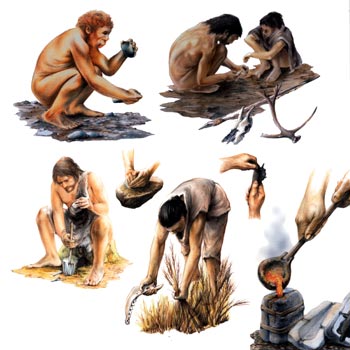 fine
La rivoluzione neolitica
Corso di Storia 1
www.jessicacenciarelli.it